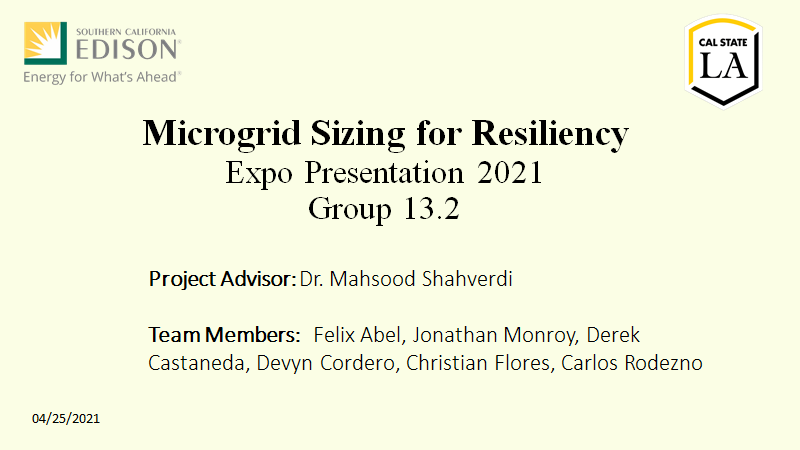 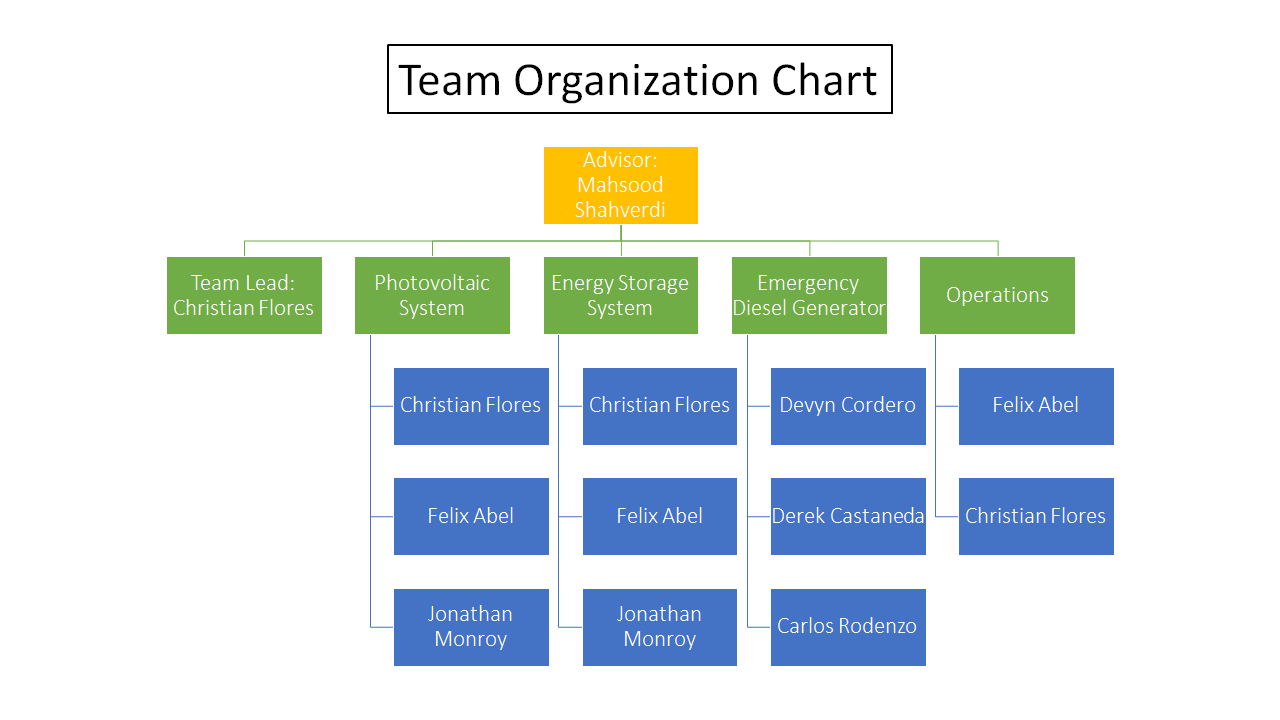 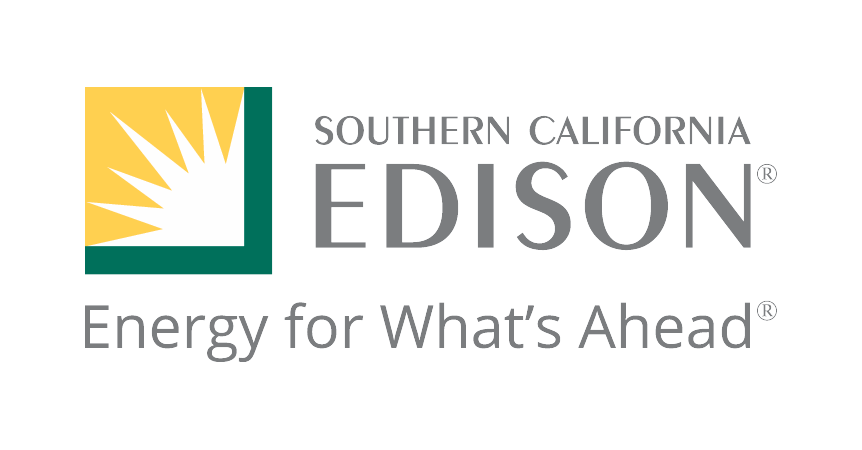 Agenda
Introduction/Background 
Statement of Work
Emergency Diesel Generator

Component Modeling                                        ​
Sizing Microgrid                                                  ​
Microgrid Operation Cost                            
Summary
Derek Castaneda
Christian Flores
Devyn Cordero/ Carlos Rodezno
/Jonathan Monroy/ Derek Castaneda
Christian Flores 
Felix Abel
Felix Abel
Felix Abel
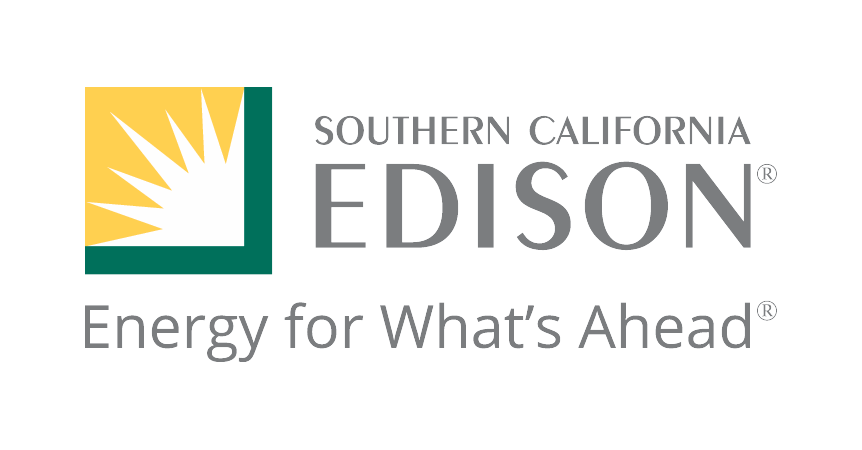 Introduction
WHAT IS A MICROGRID? 
•A local energy grid with control capability   
•EVERYONE is affected when repairing a traditional grid 

WHY RENEWABLE-ENERGY-BASED OPTIONS? 
•We need to maximize the penetration of renewable-energy-based generations    
•Provides reliable power supplies and fuel diversification    
•Enhances energy security   
•Helps conserve natural resources
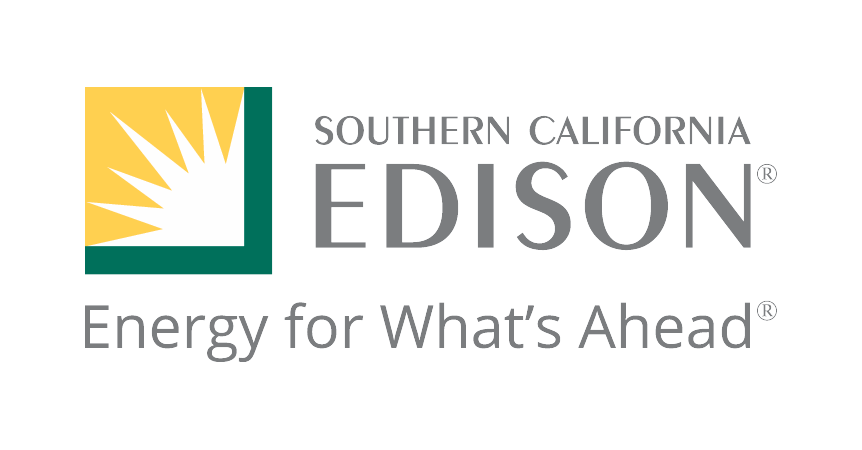 Problem
RESILIENCY 
•Power outages are now an accepted practice  
•In 2019, SoCal Edison cut the power to about 200,000 customers  
•The resiliency of a system is defined as its ability to return to a stable operation point after a major disruption event  
•Microgrids are considered as a potential solution to deal with major power disruption events
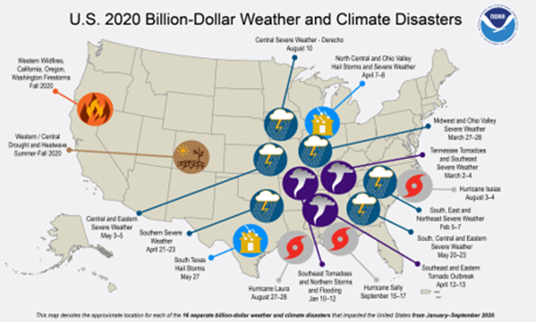 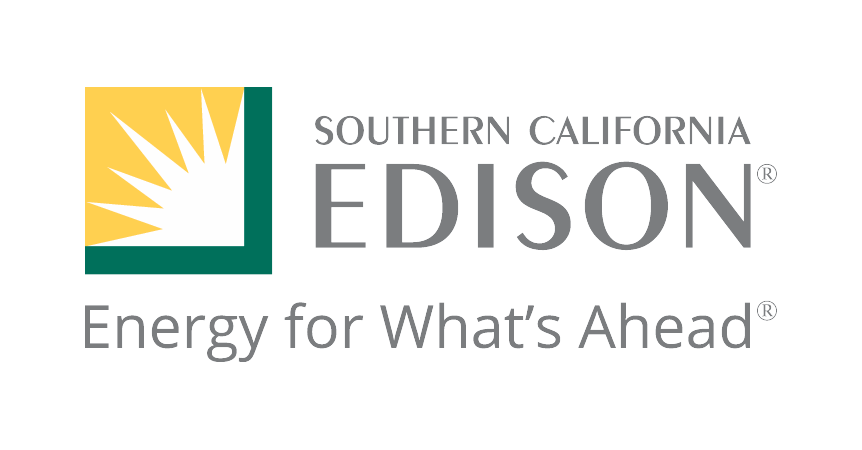 Agenda
Introduction/Background 
Statement of Work
Emergency Diesel Generator

Component Modeling                                        ​
Sizing Microgrid                                                  ​
Microgrid Operation Cost                            
Summary
Derek Castaneda 
Christian Flores
Devyn Cordero/ Carlos Rodezno
/Jonathan Monroy/ Derek Castaneda
Christian Flores 
Felix Abel
Felix Abel
Felix Abel
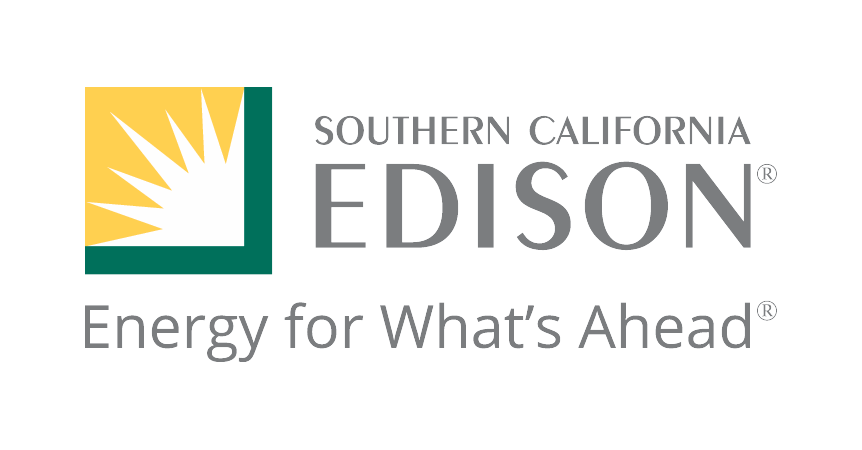 Objective
Create a model of a microgrid.

Includes Photovoltaic plus a battery storage system.

Manage the cost of operation. 

Develop an operation scheme.

Maintain functional operation to supply power to load.
Requirements
Functional Requirements:​
Frequency stability of the microgrid system​
Shall provide cost effective operational strategy​
Shall provide simulation of microgrid system​

Performance Requirements:​
Maintain 60Hz within +- 5% using Linear Droop Control by finding failure points with different loads​
Develop daily costs of operational strategy and maintenance​
Microgrid system must be resilient for 4 hours
Agenda
Introduction/Background 
Statement of Work
Emergency Diesel Generator

Component Modeling                                        ​
Sizing Microgrid                                                  ​
Microgrid Operation Cost                            
Summary
Derek Castaneda 
Christian Flores
Devyn Cordero/ Carlos Rodezno
/Jonathan Monroy/ Derek Castaneda
Christian Flores 
Felix Abel
Felix Abel
Felix Abel
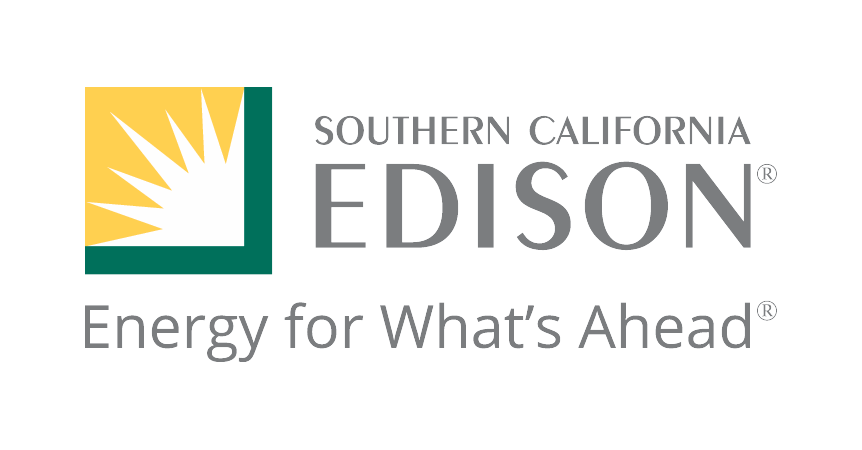 Emergency Diesel Generator
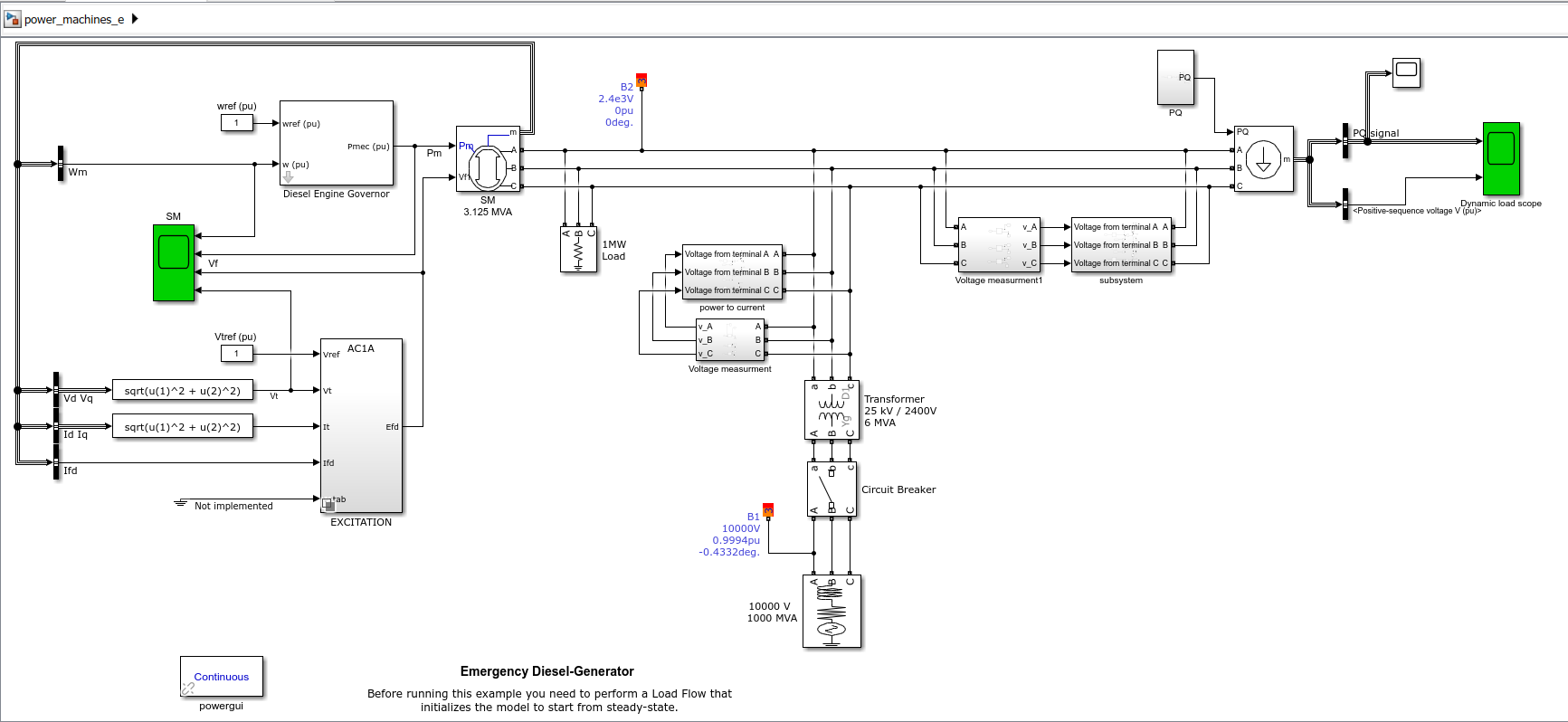 Simulation of Emergency diesel Generator in islanded mode
To determine the limitations of the microgrid system
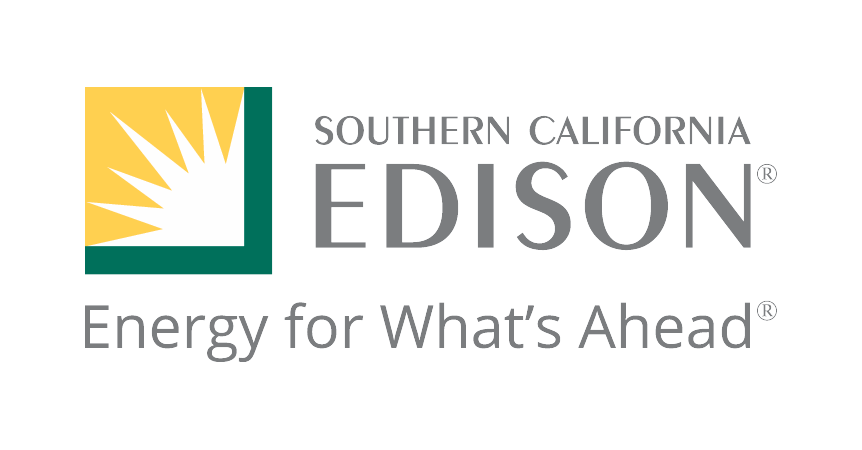 Power to Current
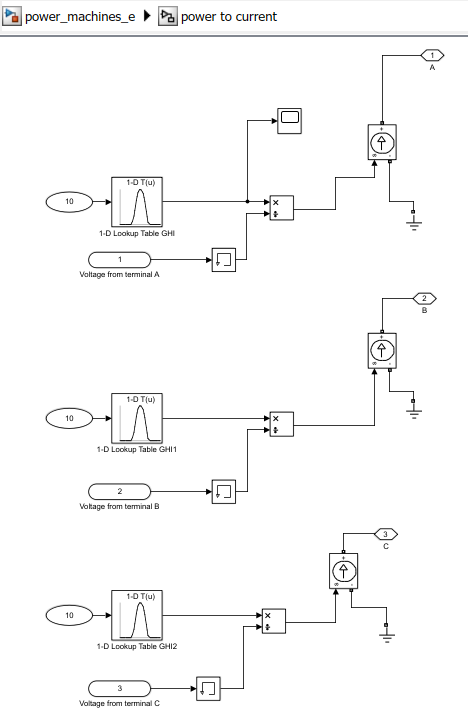 A 1-D Lookup table was used that contained an excel sheet with GHI information that was converted to Real Power. 
The real power simulates the inclusion of a Photo-voltaic solar panel.
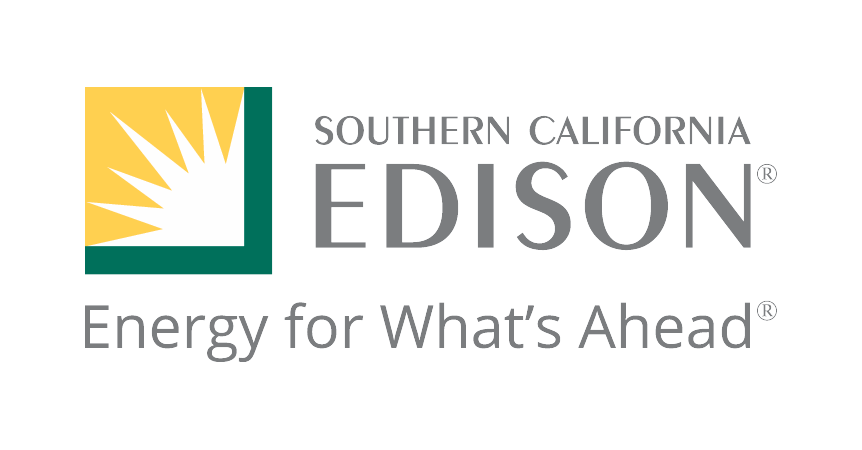 Disconnection from Grid
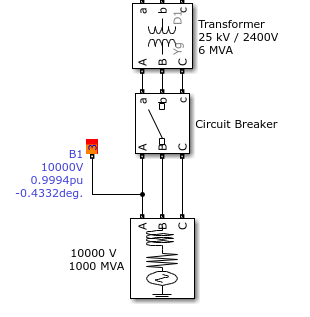 Circuit Breaker is open to simulate "islanded mode"

1000MVA/10kV  used to emulate power grid 

Includes a 25kV/2400v step-down transformer
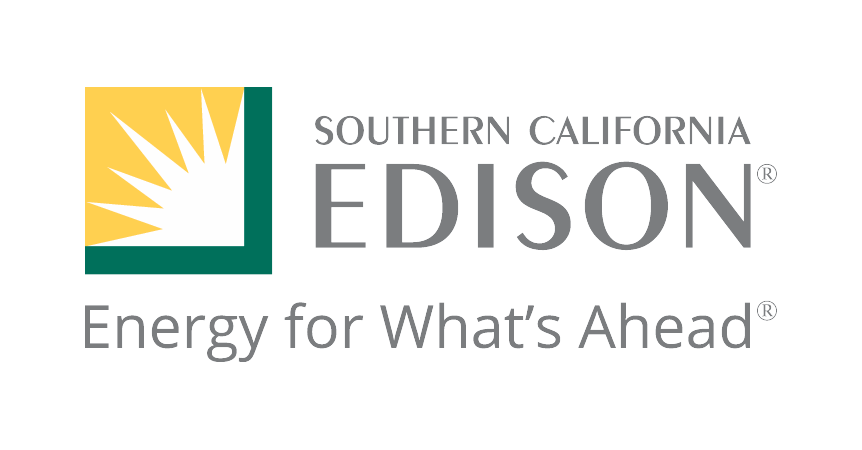 Load Demand
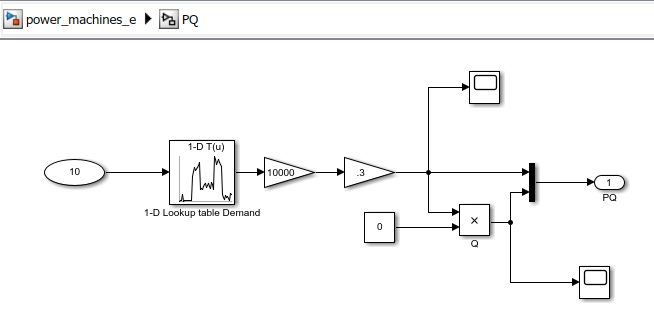 A 1-D lookup table was used containing 24 hours' worth of real power data
The data was acquired from National Renewable Energy Laboratory (NREL)  
It was decided to put a gain of 10,000 to make the net load equal to the nominal power of the diesel generator
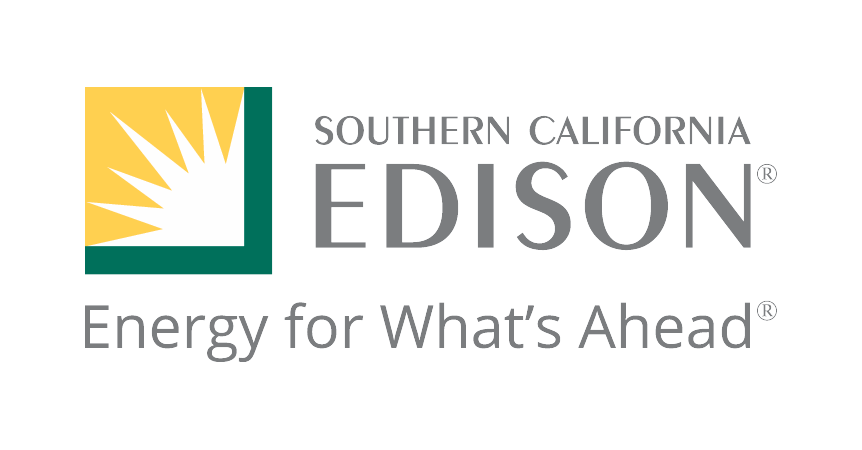 Excitation Block
Block models an AC Alternator driving a diode rectifier to produce the field voltage required by the SM
We chose AC1A Excitation block because its voltage regulator gave a voltage in p.u. with a lower limit of zero
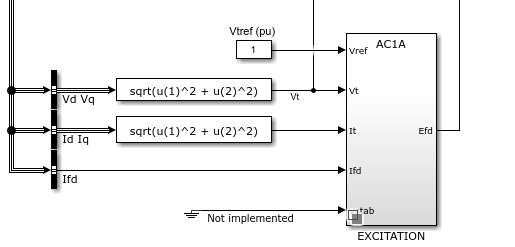 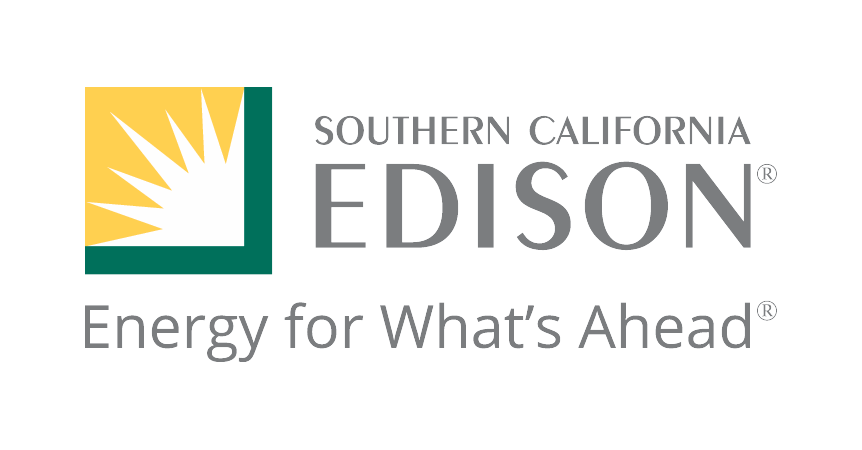 Diesel Engine Governor
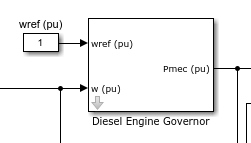 Controls fuel to engine cylinders in order to control the speed of the unit

Speed is held constant for all loads imposed on the generator being driven by the engine

The first input (wref) is the reference speed and the second input (w) is the measured speed

 Output is the diesel engine mechanical power
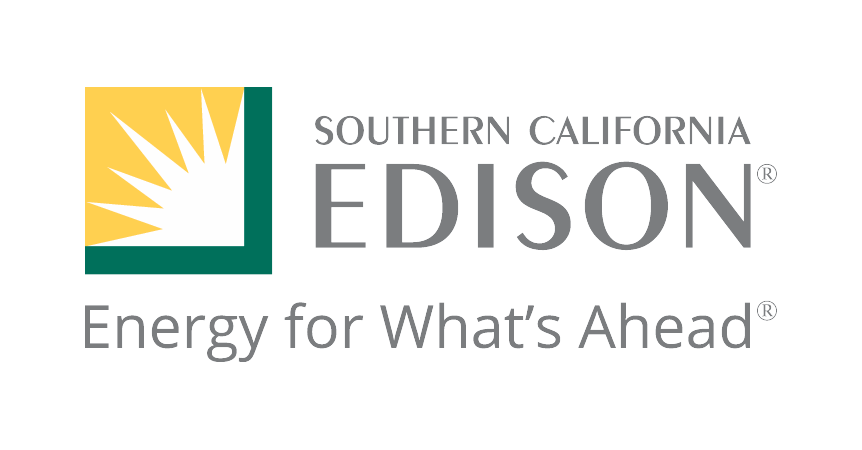 Synchronous Machine
AC motor, at steady-state, the rotation of the shaft is synchronized with the frequency of the supply current.

It is often used where precise constant speed is required

Can operate at leading or unity power factor

Provides power factor correction
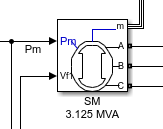 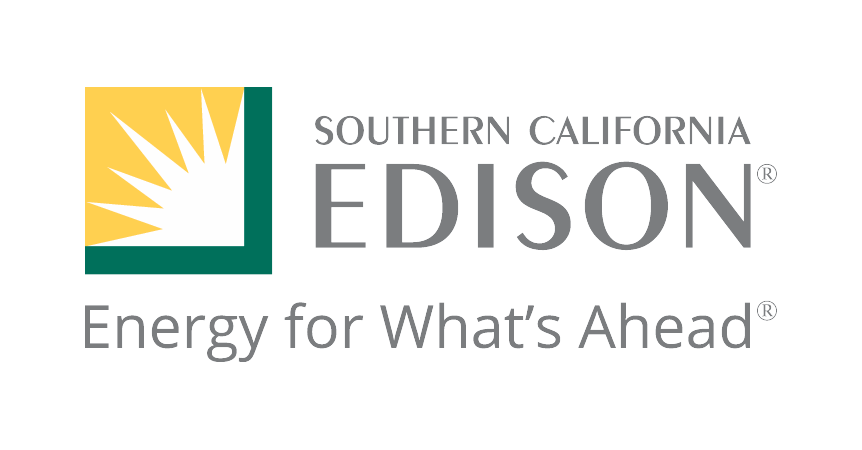 Dynamic load scope-24 Hours
This is the graphical representation of the PQ load information mentioned earlier. 
We are considering a 100% power factor for simulation purposes which is why the blue line (Q signal) is zero
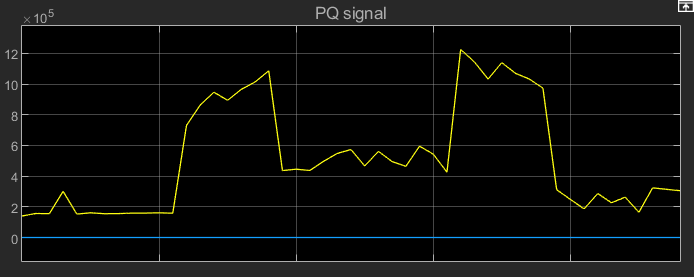 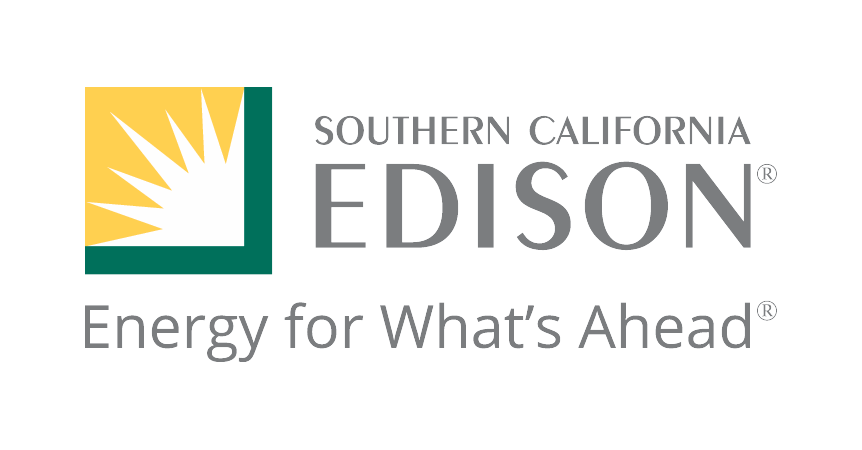 Dynamic load scope-10 hours
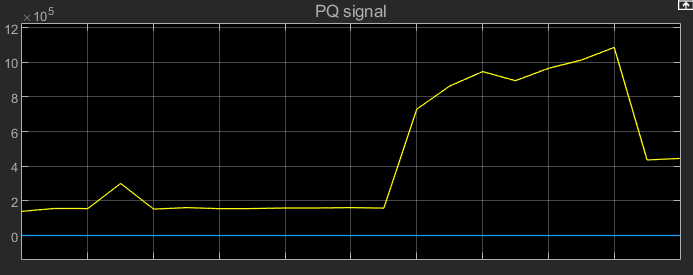 When running the simulation, it was advised that we set the stop time to 10 seconds so the simulation can simulate efficiently. 
The graph represented to the right is the data we used from the PQ signal for our simulation which represents 10 hours.
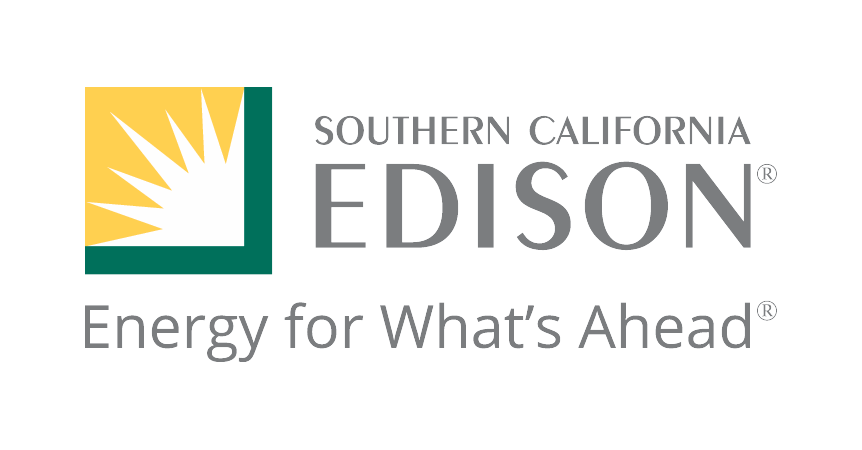 Synchronous Machine Speed
Wm is the machine speed of the Synchronous  Machine

When the diesel generator kicks in the speed of the synchronous machine should be as close to 1 as possible in order to keep it in unity factor
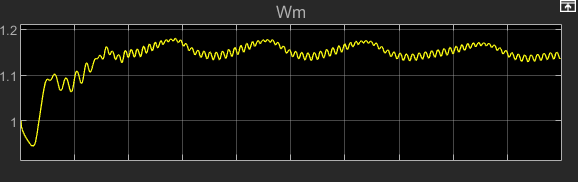 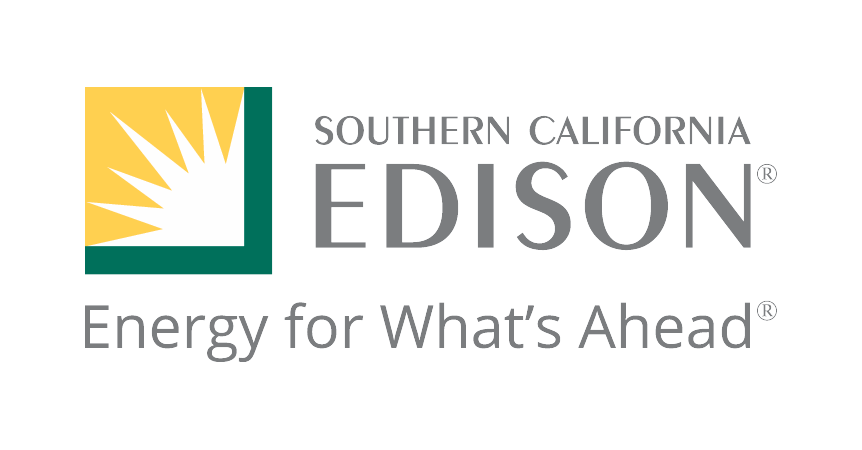 Synchronous Machine Mechanical Power
This graph shows the mechanical power at the machines shaft

The mechanical power is the speed times the torque
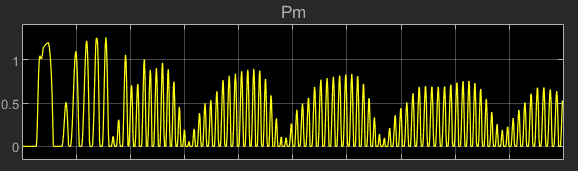 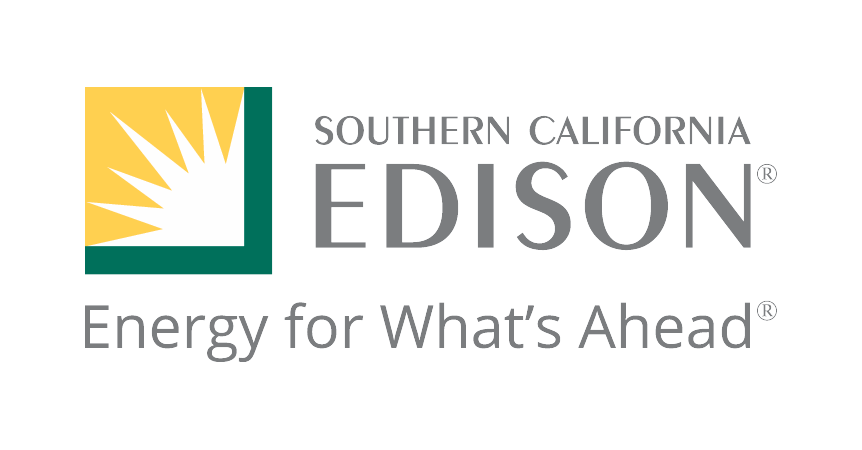 Synchronous Machine Field Voltage
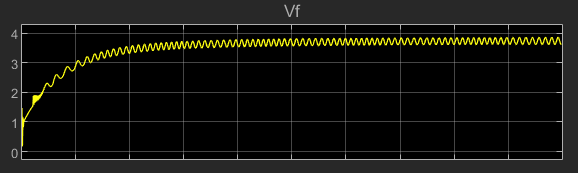 Vf represents the field voltage

This voltage is supplied by a voltage regulator as an input

This value is usually constant
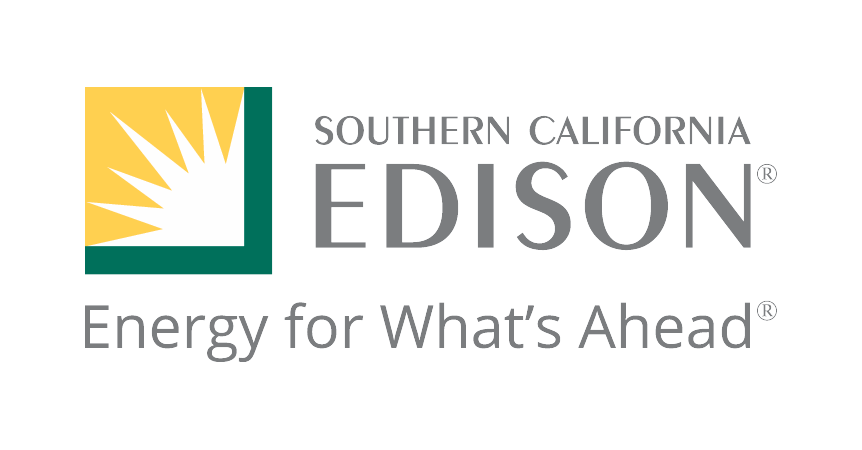 Synchronous Machine Terminal Voltage
Vt graph represents the terminal voltage of the system

The terminal voltage is 0 when there is no load in the circuit

This measures the potential difference between the terminals
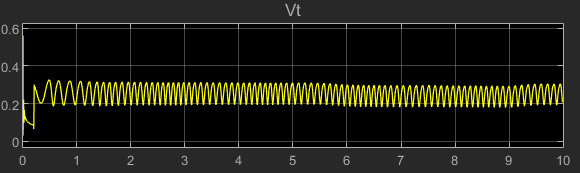 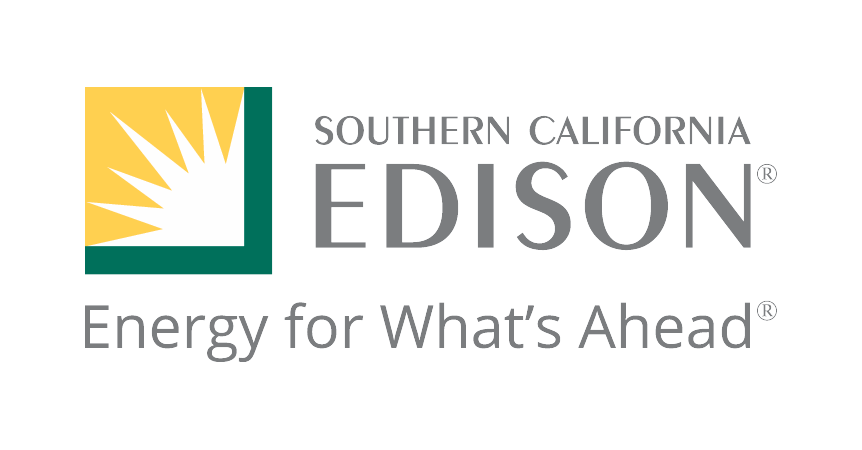 Negative current subsystem
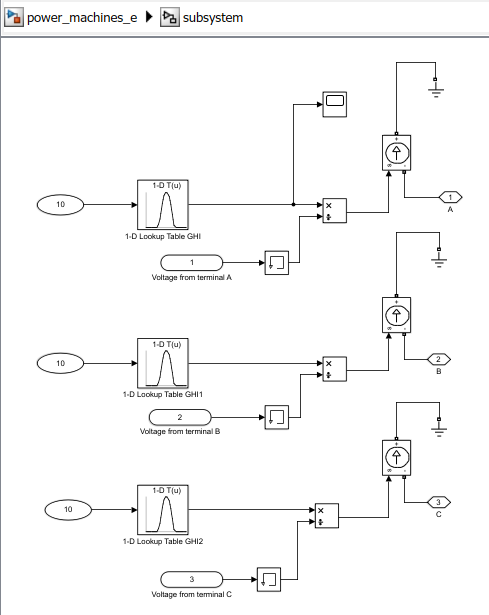 This subsystem was created because the Dynamic load  has a negative current  (arrow facing down) 
To make our current a negative current we decided to connect the positive side to ground and the negative to the system
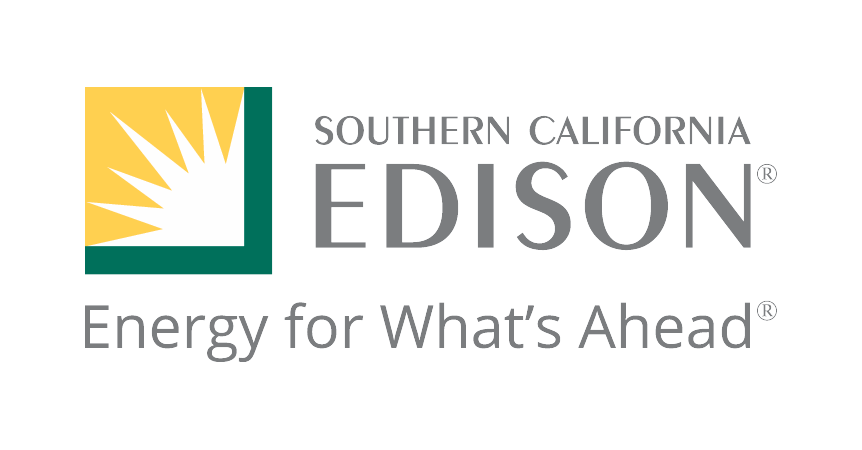 Why is this important?
Allows for operational costs to be analyzed

 Operational strategy limitations can be studied and improved upon

Provides frequency stability for the microgrid system
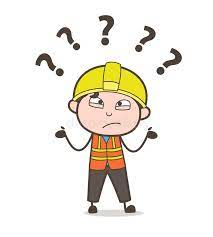 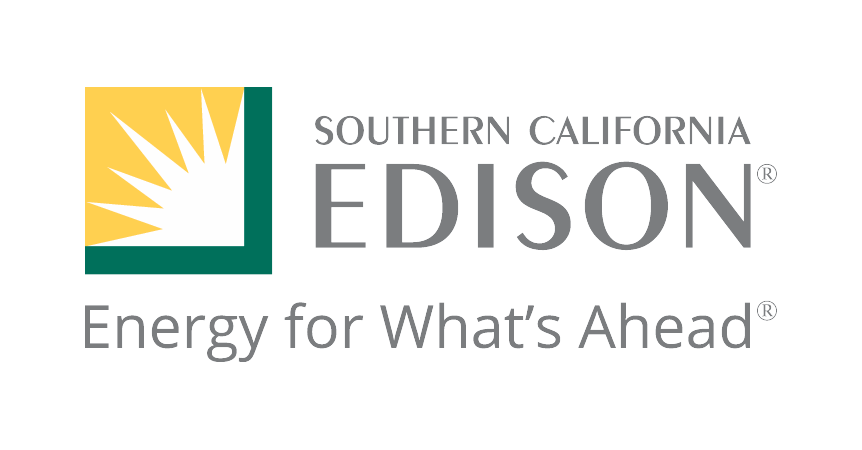 Agenda
Introduction/Background 
Statement of Work
Emergency Diesel Generator

Component Modeling                                        ​
Sizing Microgrid                                                  ​
Microgrid Operation Cost                            
Summary
Derek Castaneda
Christian Flores
Devyn Cordero/ Carlos Rodezno
/Jonathan Monroy/ Derek Castaneda
Christian Flores 
Felix Abel
Felix Abel
Felix Abel
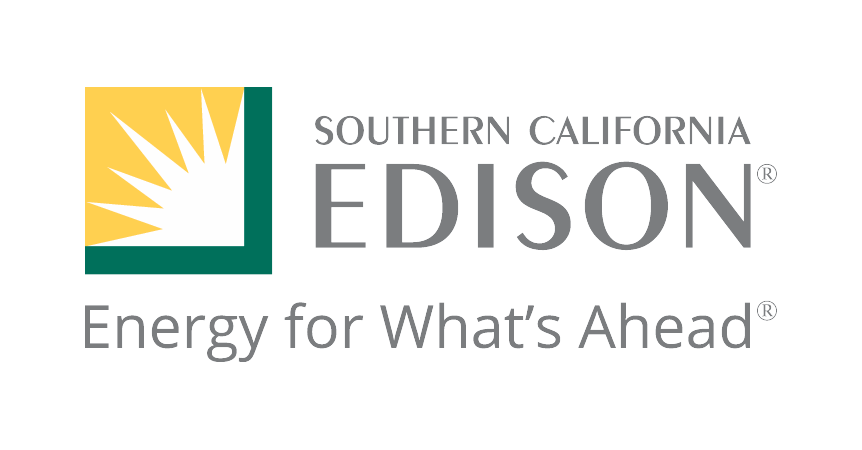 Photovoltaic Model​
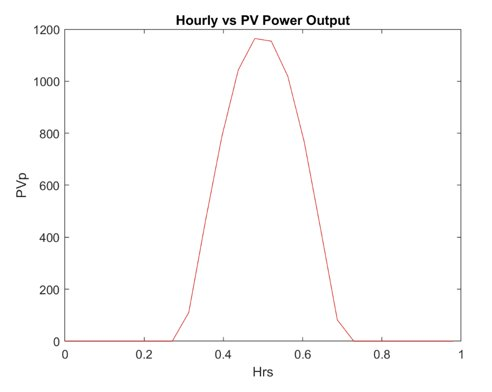 Average hourly power profile for a day
​
Model is sized with battery to provide 200kWh to load

Peak power output during midday

Photovoltaic model outputs average hourly solar energy generation
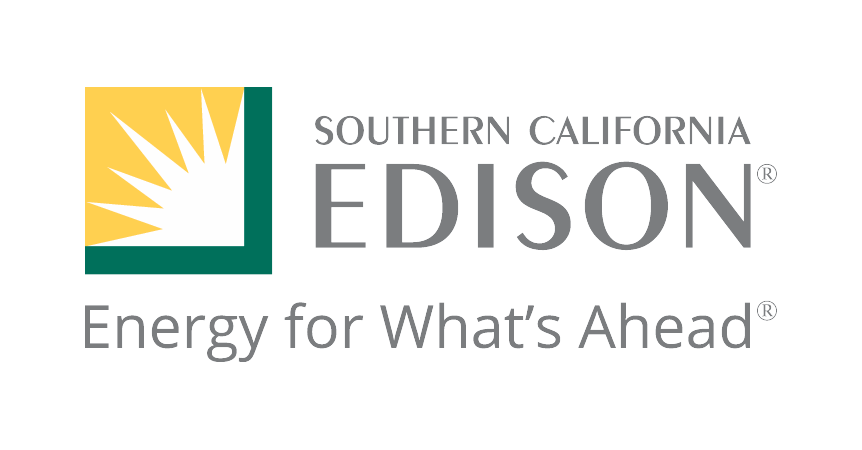 Battery Model
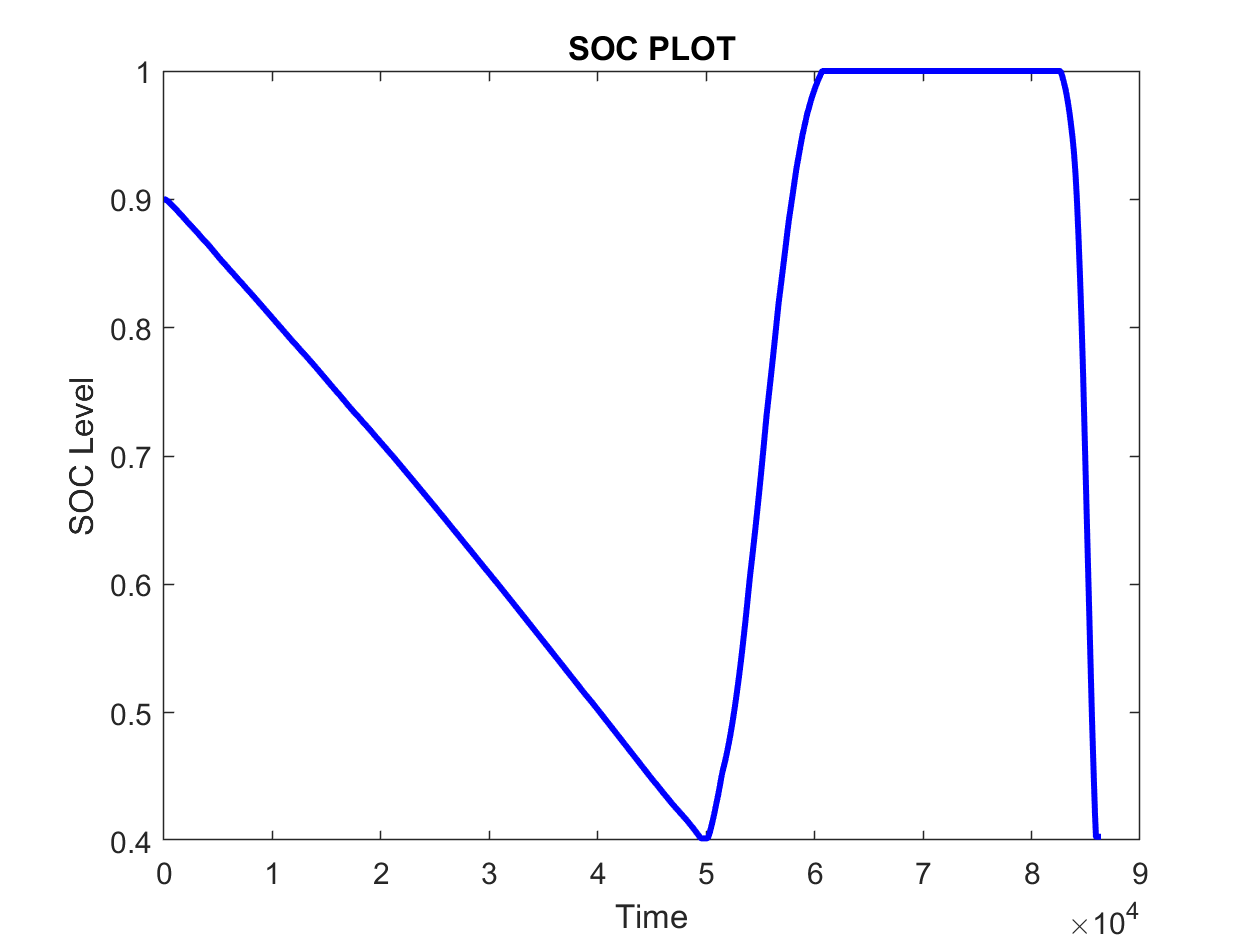 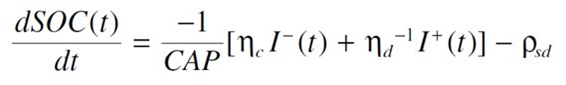 Excess Energy
The equation relates current to battery state of charge

 Charge/Discharge current profile

 Simulink battery model

 Battery efficiency of 80%
Limit
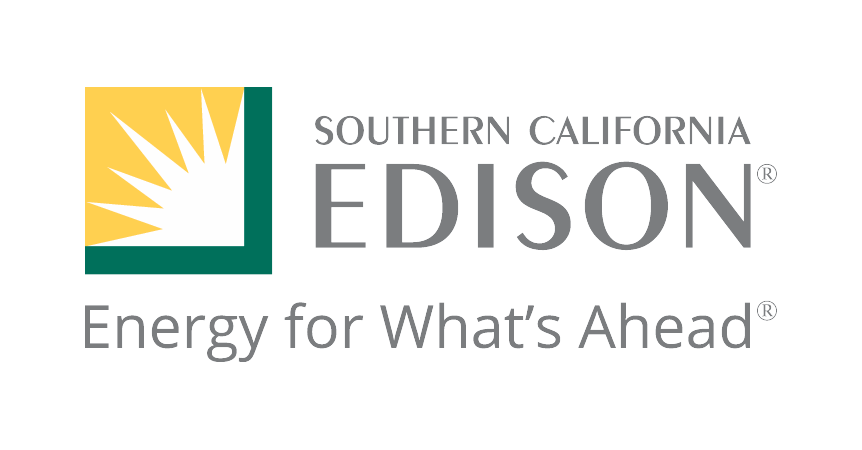 Battery Degradation Model
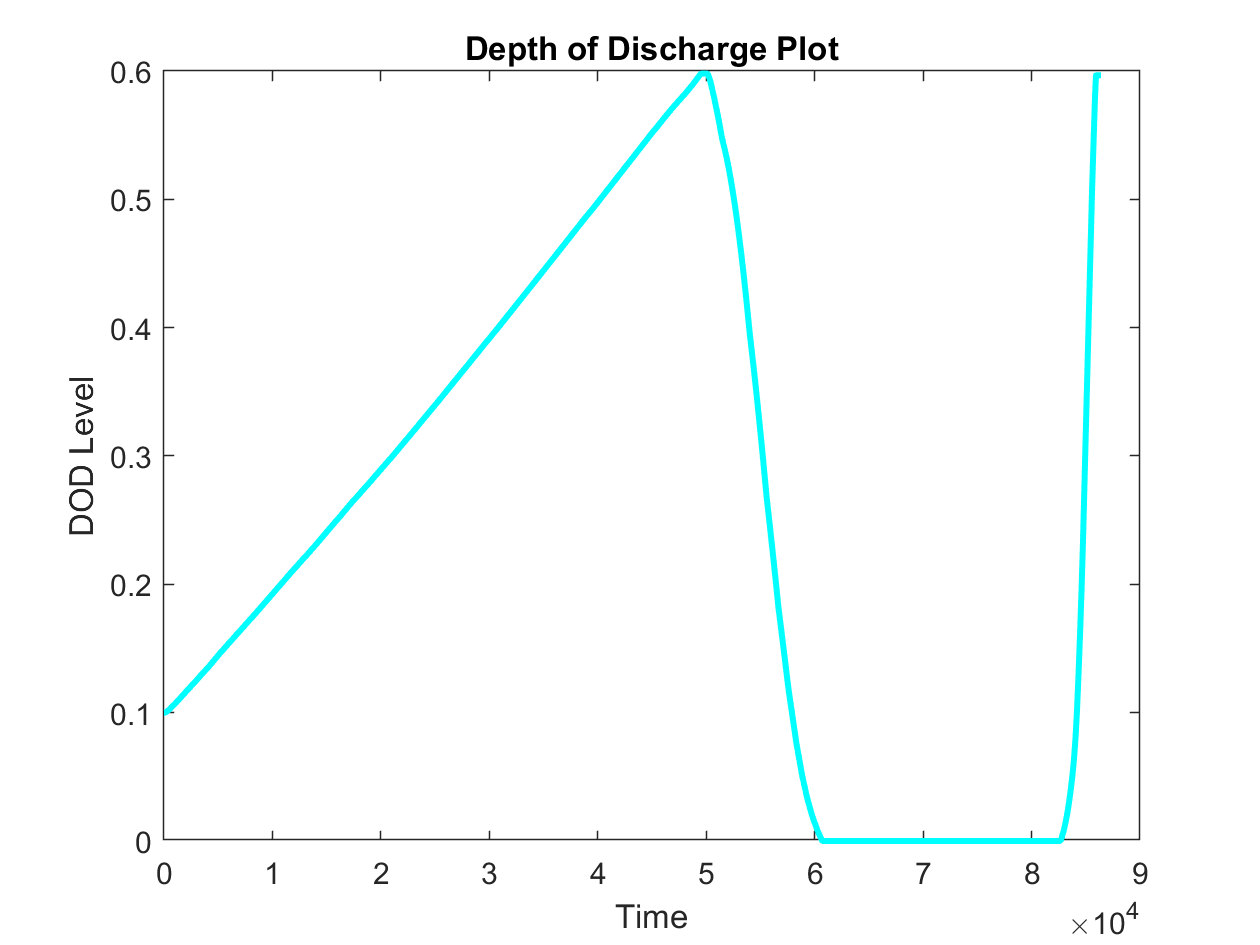 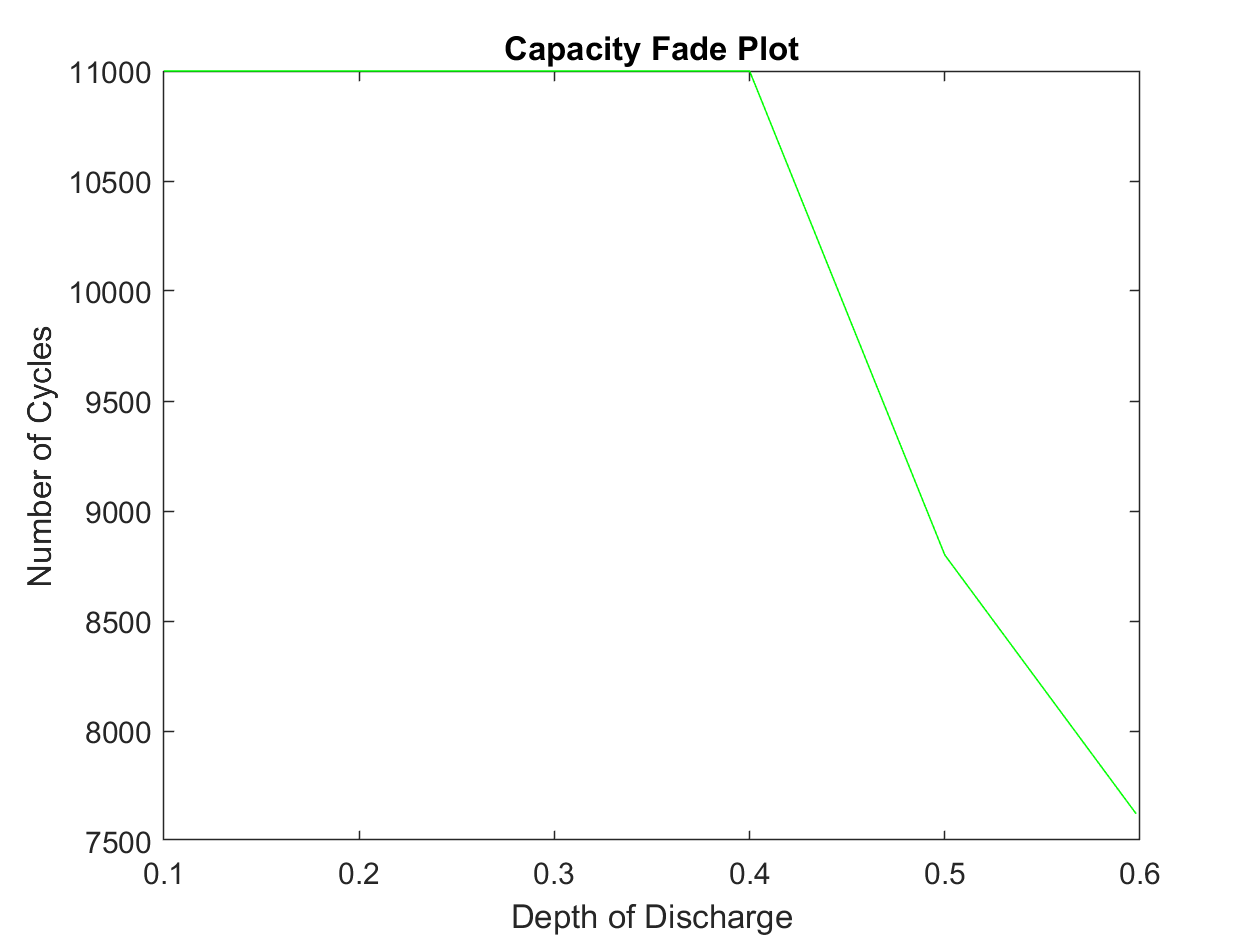 Depth-of-Discharge can be calculated from State-of-Charge data​
DOD inverse of SOC
Capacity fade data used for battery modeling 
Charging cycles of battery contribute to capacity fade 
Cost of battery degradation
Agenda
Introduction/Background
Statement of Work
Emergency Diesel Generator

Component Modeling                                        ​
Sizing Microgrid                                                  ​
Microgrid Operation Cost                            
Summary
Derek Castaneda
Christian Flores
Devyn Cordero/ Carlos Rodezno
/Jonathan Monroy/ Derek Castaneda
Christian Flores 
Felix Abel
Felix Abel
Felix Abel
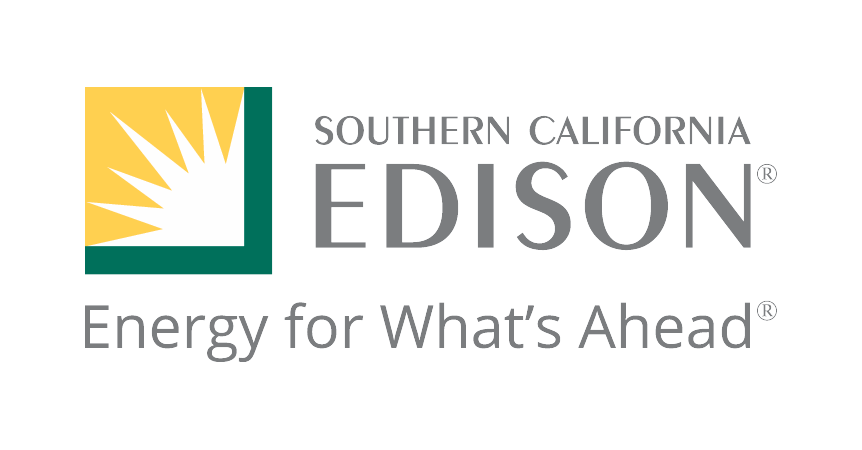 Sizing Of Battery Model
We Sized the Battery using the System Advisor Model (SAM) software. 

Based on the  Demand Data that we have from a Commerical building ,the recommended sizing that we used  is shown below:
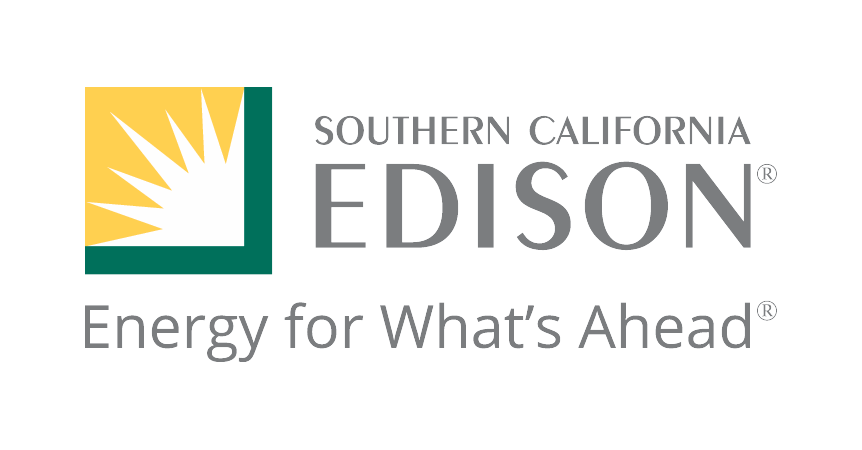 Agenda
Introduction/Background 
Statement of Work
Emergency Diesel Generator

Component Modeling                                        ​
Sizing Microgrid                                                  ​
Microgrid Operation Cost                            
Summary
Derek Castaneda
Christian Flores 
Devyn Cordero/ Carlos Rodezno
/Jonathan Monroy/ Derek Castaneda
Christian Flores 
Felix Abel
Felix Abel
Felix Abel
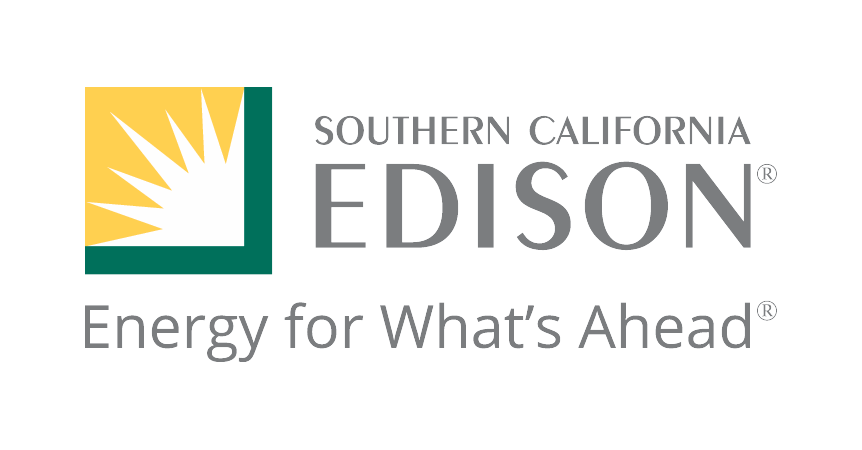 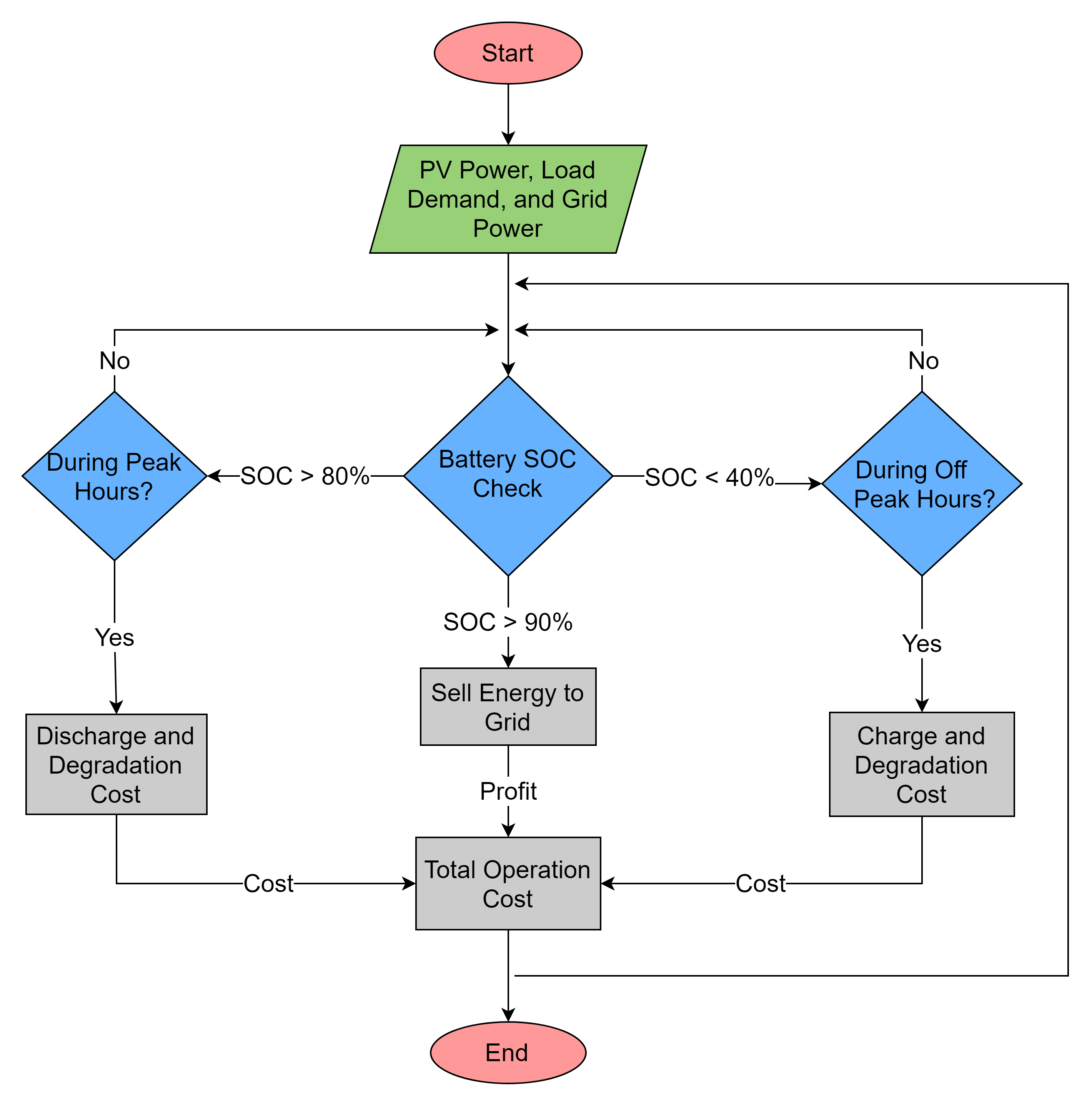 Flowchart 
for Microgrid 
Operation
Scheme
Microgrid Operation Cost
The Table above shows the Operation Cost of the Microgrid for an entire day
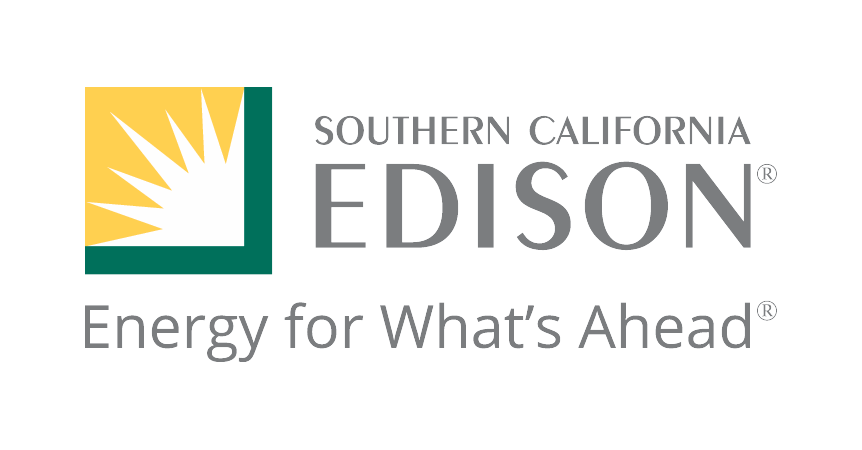 Agenda
Introduction/Background
Statement of Work
Emergency Diesel Generator

Component Modeling                                        ​
Sizing Microgrid                                                  ​
Microgrid Operation Cost                            
Summary
Derek Castaneda
Christian Flores 
Devyn Cordero/ Carlos Rodezno
/Jonathan Monroy/ Derek Castaneda
Christian Flores 
Felix Abel
Felix Abel
Felix Abel
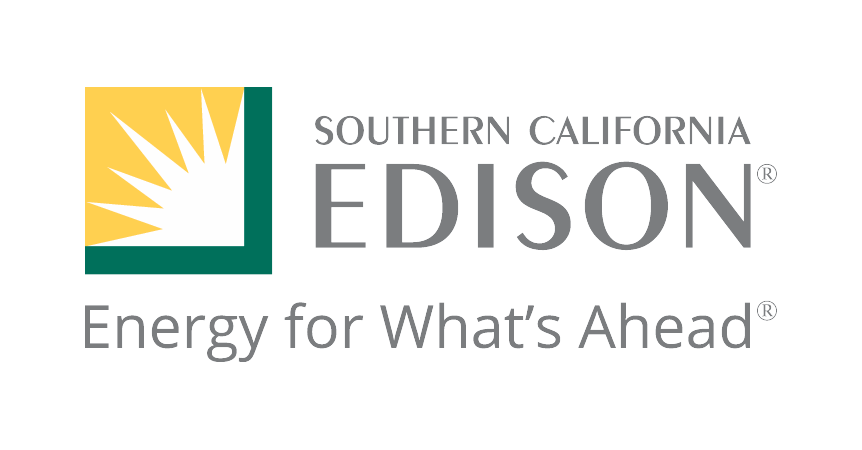 Summary
Our Microgrid's PV and Battery was sized to meet the demand of the System.
Microgrid Operation Scheme is dependent on both time and state of charge of our battery.
Our Microgrid is dependent on a Battery ,a  PV array to charge our battery and is grid connected to meet the demand when the PV and Battery do not meet the demand of the system. 
 In order to test how the microgrid will react when put into islanded mode, an emergency diesel generator and governor were used to see how quick the grid's frequency will stabilize when disconnected.